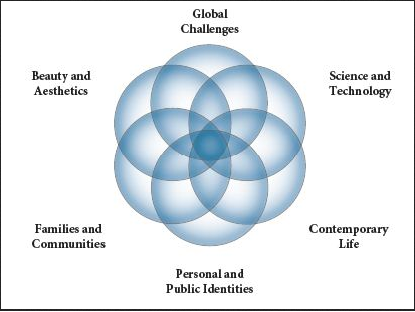 Los Desafíos Mundiales
La Belleza y la Estética
La Ciencia y la Tecnología
Las Familias y las Comunidades
La Vida Contemporánea
Las Identidades Personales y Públicas
Los Desafíos Mundiales
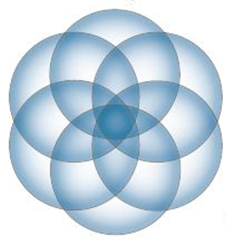 Preguntas esenciales:
¿Cuáles son los desafíos sociales,  políticos y del medio ambiente que enfrentan las sociedades del mundo?

• ¿Cuáles son los orígenes de 
esos desafíos?

• ¿Cuáles son algunas posibles soluciones a esos desafíos?
Contextos:
Los temas económicos
• Los temas del medio ambiente
• El pensamiento filosófico y la 
Religión
La población y la demografía
• El bienestar social
• La conciencia social
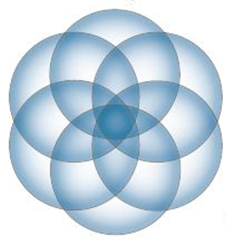 La Ciencia y la Tecnología
Preguntas esenciales:
¿Qué impacto tiene el desarrollo científico y tecnológico en nuestras 
vidas?

• ¿Qué factores han impulsado el desarrollo y la innovación en la ciencia y la tecnología?

• ¿Qué papel cumple la ética en los avances científicos?
Contextos:
El acceso a la tecnología
• Los efectos de la 
tecnología en el individuo y en la sociedad
• El cuidado de la salud y la medicina
• Las innovaciones tecnológicas
• Los fenómenos naturales
• La ciencia y la ética
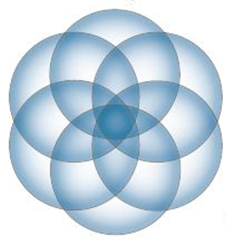 La Vida Contemporánea
Preguntas esenciales:
¿Cómo definen los individuos y las sociedades su propia calidad de vida?

• ¿Cómo influyen los productos 
culturales, las prácticas y las perspectivas de la gente en la vida contemporánea?

• ¿Cuáles son los desafíos de la vida contemporánea?
Contextos: 
La educación y las carreras profesionales
• El entretenimiento y la diversión
• Los viajes y el ocio
• Los estilos de vida
• Las relaciones personales
Las tradiciones y los valores sociales
• El trabajo voluntario
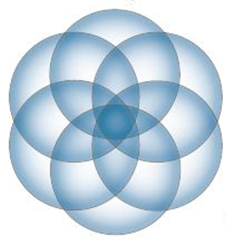 Las Identidades Personales y Públicas
Preguntas esenciales:
¿Cómo se expresan los distintos aspectos de la identidad en diversas situaciones?

¿Cómo influyen la lengua y la cultura en la identidad de una persona?

¿Cómo se desarrolla la identidad de una persona a lo largo del tiempo?
Contextos:
La enajenación y la asimilación
• Los héroes y los personajes históricos
• La identidad nacional y la 
identidad étnica
• Las creencias personales
Los intereses personales
• La autoestima
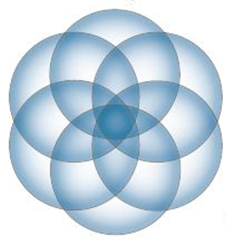 Las Familias y 
las Comunidades
Preguntas esenciales:
¿Cómo se define la familia en distintas sociedades?

¿Cómo contribuyen los individuos al bienestar de las comunidades?

¿Cuáles son las diferencias en los 
papeles que asumen las comunidades y las familias en las diferentes 
sociedades del mundo?
Contextos:
Las tradiciones y los valores
Las comunidades educativas
La estructura de la familia
La ciudadanía global
La geografía humana
Las redes sociales
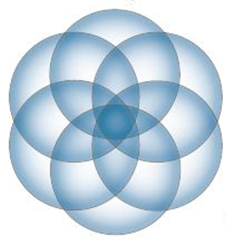 La Belleza y la Estética
Preguntas esenciales:
¿Cómo se establecen las percepciones de la belleza y la creatividad?
• ¿Cómo influyen los ideales de la belleza y la estética en la vida cotidiana?
• ¿Cómo las artes desafían y reflejan las perspectivas culturales?
Contextos:
La arquitectura
Definiciones de la belleza
Definiciones de la creatividad
La moda y el diseño
El lenguaje y la literatura
Las artes visuales y escénicas